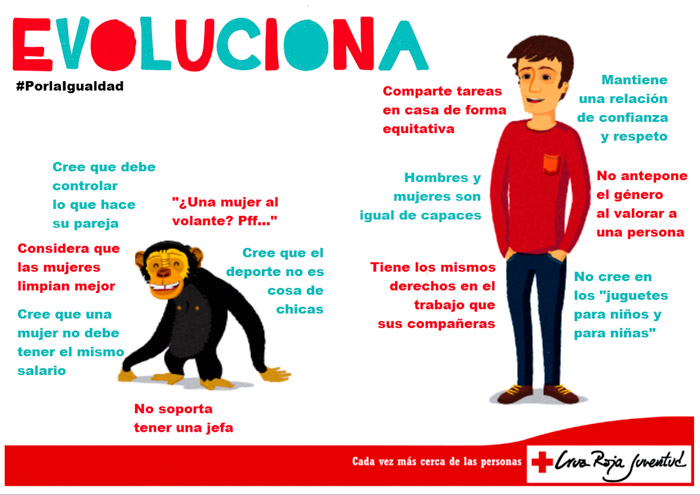 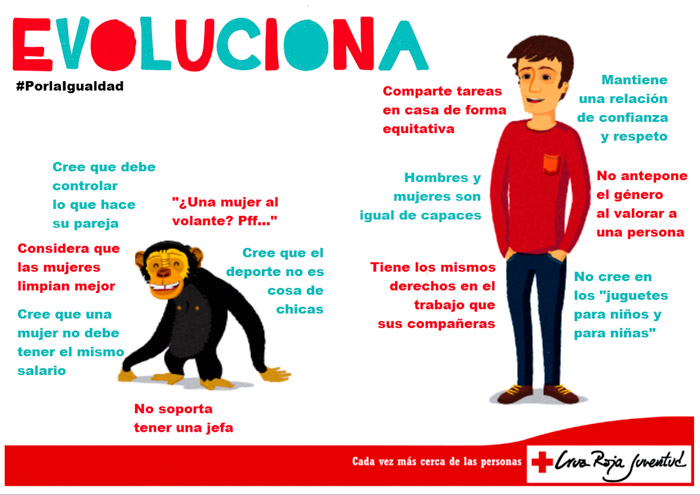 El lema o eslógan
Los argumentos
El patrocinador
El logo
Coloca las etiquetas siguientes en el lugar que corresponde
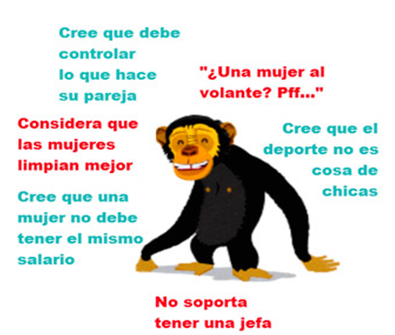 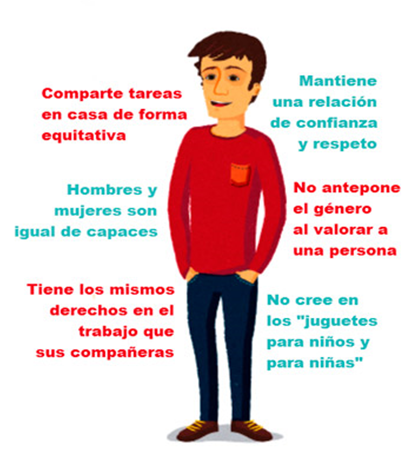 Los prejuicios = Asocia cada frase de la izquierda con la imagen correspondiente
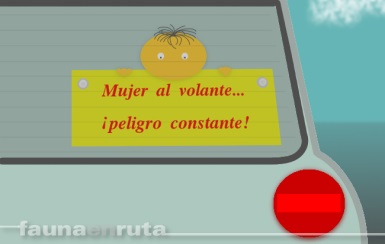 1.Cree que debe controlar lo que hace su pareja
a
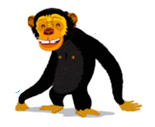 2.Considera que las mujeres limpian mejor
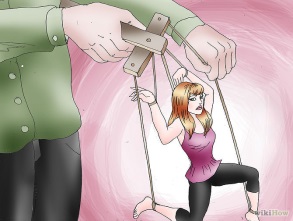 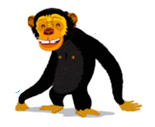 b
3.Cree que una mujer no debe tener el mismo salario
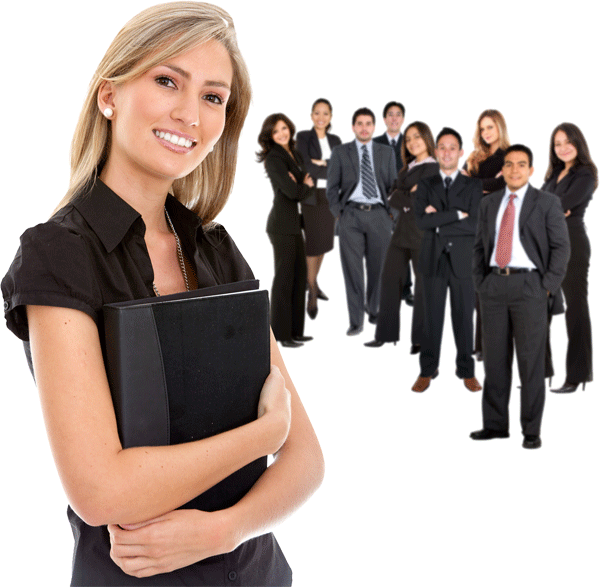 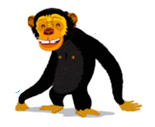 c
4.“¿Una mujer al volante? Pff…
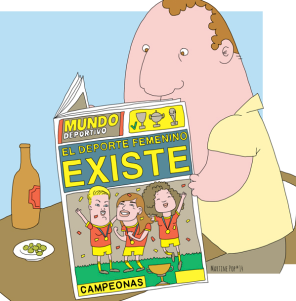 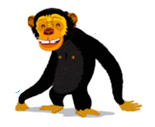 d
4.No soporta tener una jefa
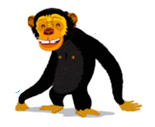 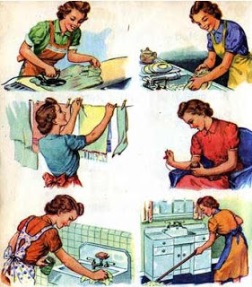 e
5.Cree que el deporte no es cosa de chicas
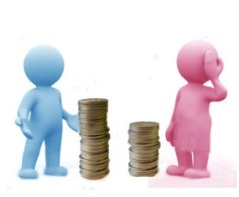 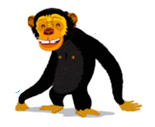 f
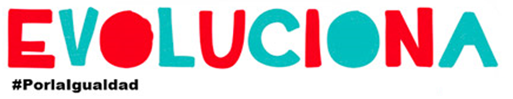 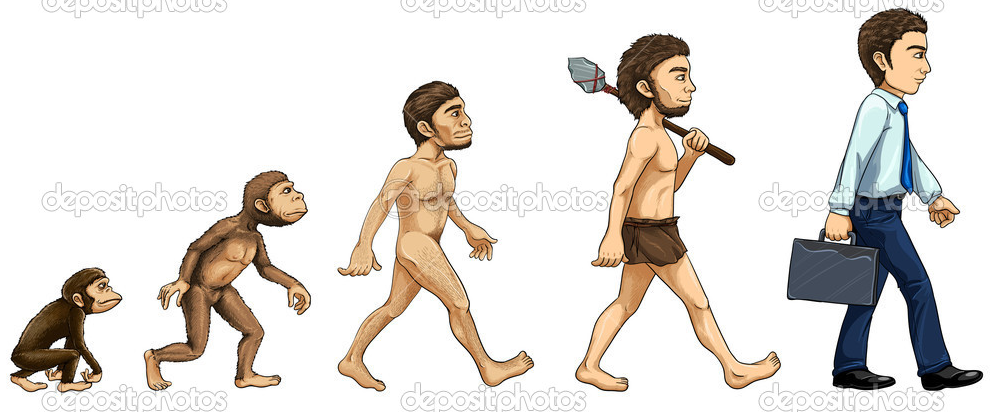 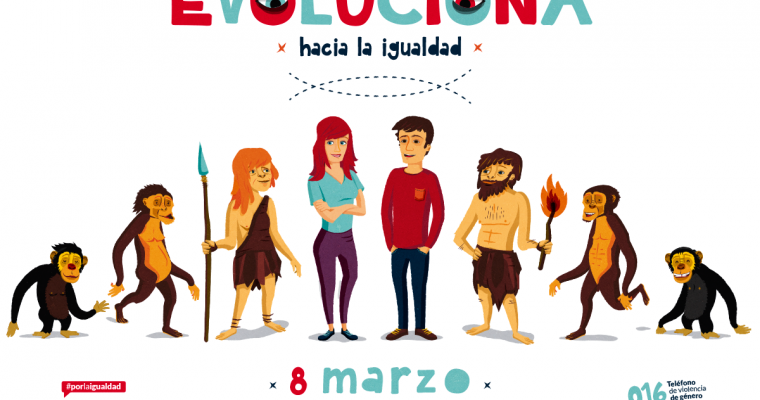 Imagina que los 2 jóvenes dan consejos al hombre para que cambie su visión sobre las mujeres, para acabar con la discriminación sexista. 
Transforma las frases introduciendo la obligación personal y/o el imperativo (ordre et défense)
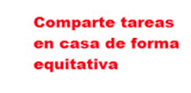 1
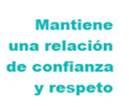 2
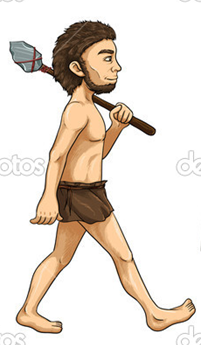 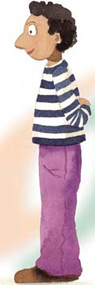 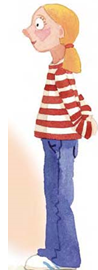 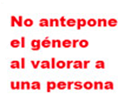 3
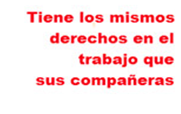 4
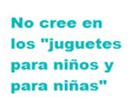 5
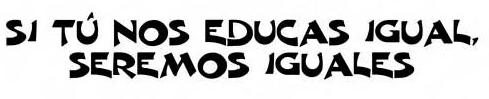 Imagina que los 2 jóvenes dan consejos al hombre para que cambie su visión sobre las mujeres, para que evolucione y  acabar con la discriminación sexista. Transforma las frases introduciendo la obligación personal y/o el imperativo (ordre et défense)
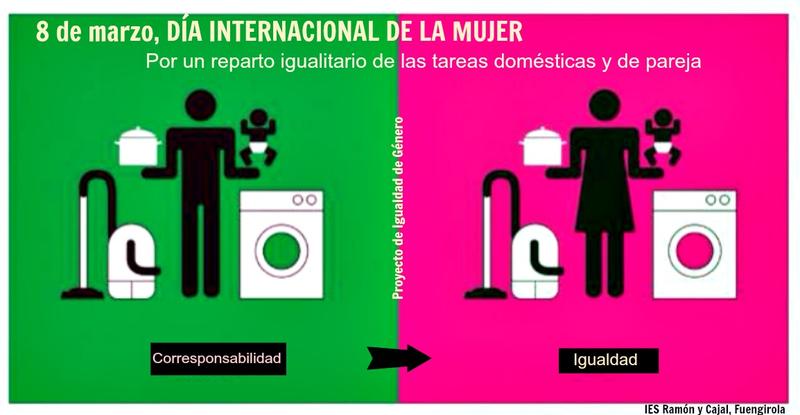 Comparte tareas en casa de forma equitativa
Debes compartir tareas en casa de forma equitativa
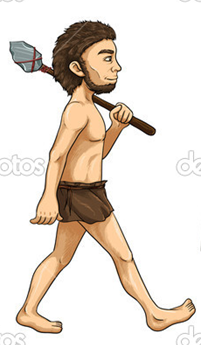 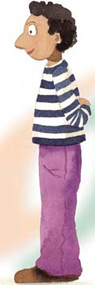 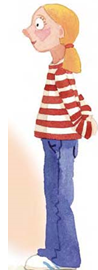 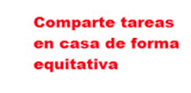 1
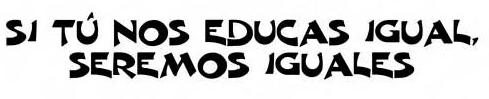 Imagina que los 2 jóvenes dan consejos al hombre para que cambie su visión sobre las mujeres, para acabar con la discriminación sexista. 
Transforma las frases introduciendo la obligación personal y/o el imperativo (ordre et défense)
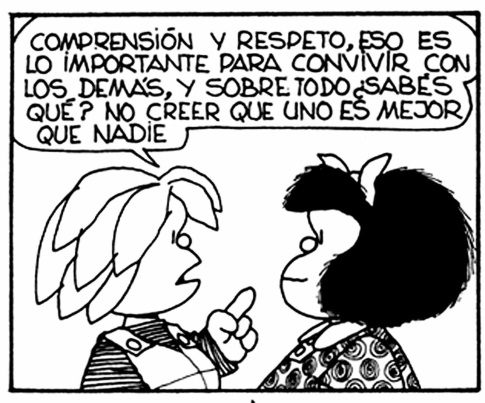 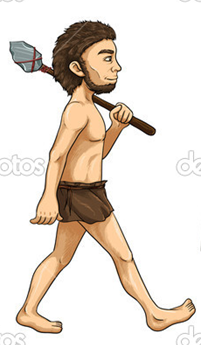 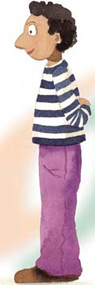 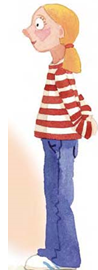 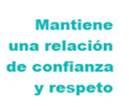 2
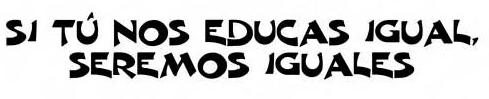 Imagina que los 2 jóvenes dan consejos al hombre para que cambie su visión sobre las mujeres, para acabar con la discriminación sexista. Transforma las frases introduciendo la obligación personal y/o el imperativo (ordre et défense)
3
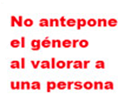 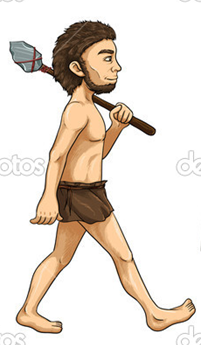 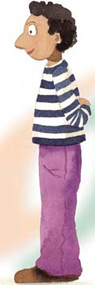 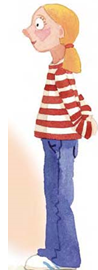 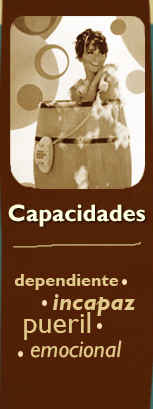 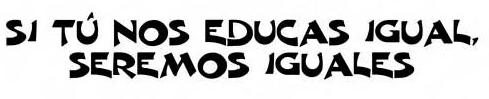 Imagina que los 2 jóvenes dan consejos al hombre para que cambie su visión sobre las mujeres, para acabar con la discriminación sexista. 
Transforma las frases introduciendo la obligación personal y/o el imperativo (ordre et défense)
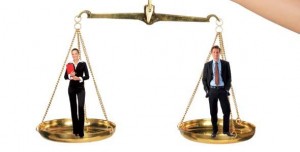 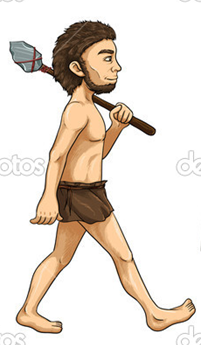 4
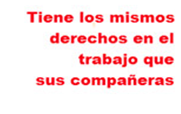 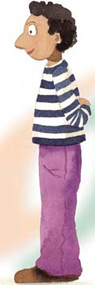 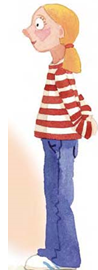 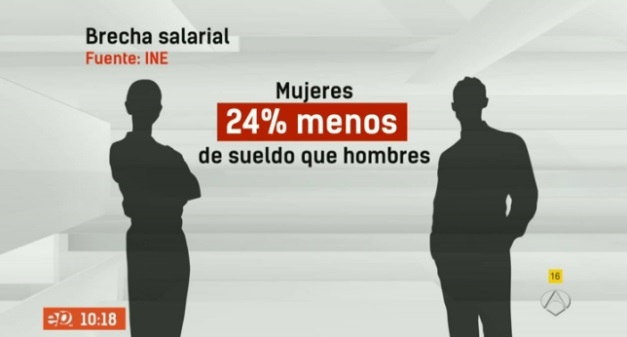 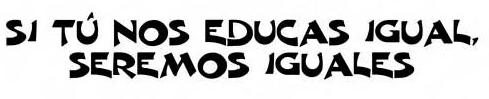 Imagina que los 2 jóvenes dan consejos al hombre para que cambie su visión sobre las mujeres, para acabar con la discriminación sexista. 
Transforma las frases introduciendo la obligación personal y/o el imperativo (ordre et défense)
5
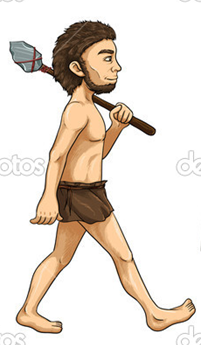 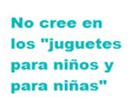 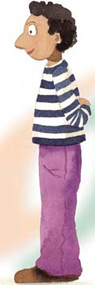 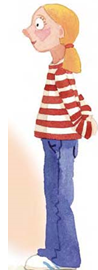 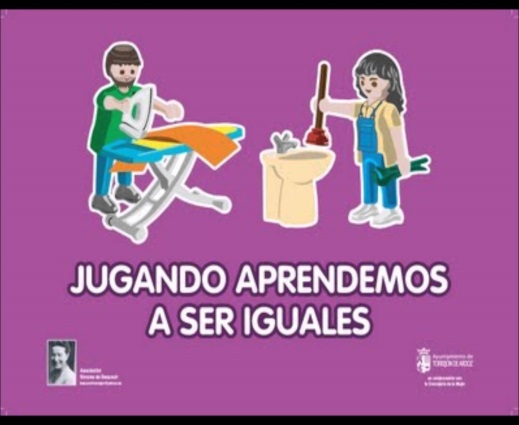 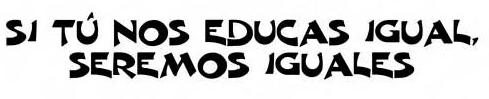